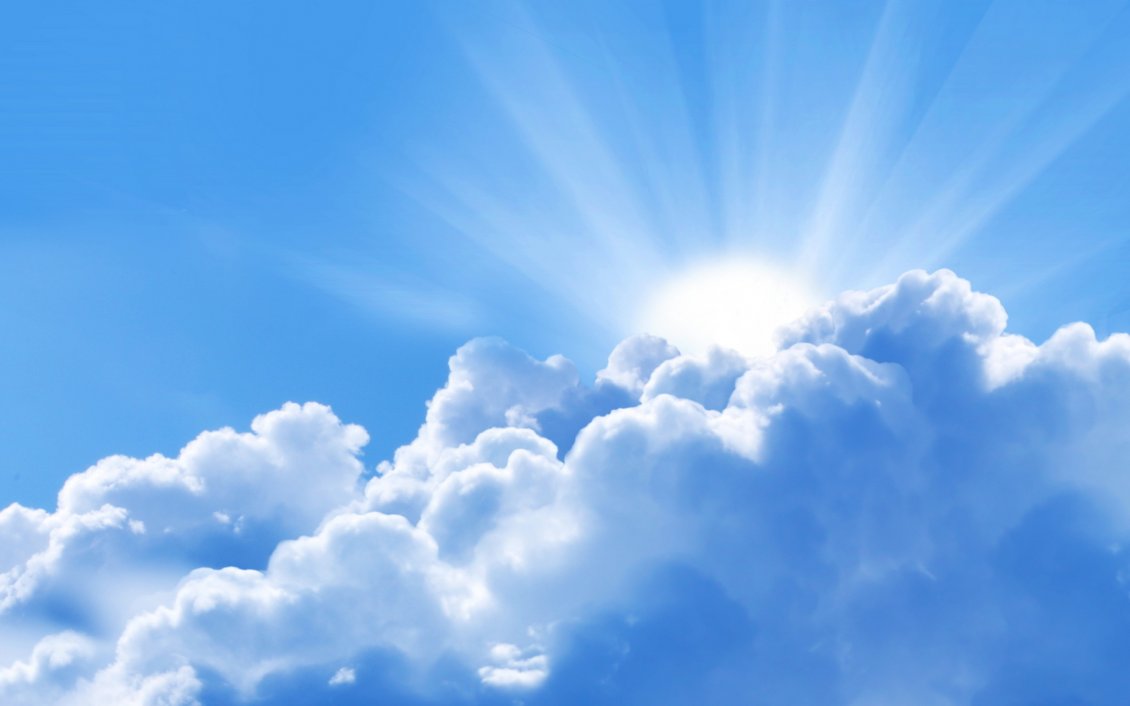 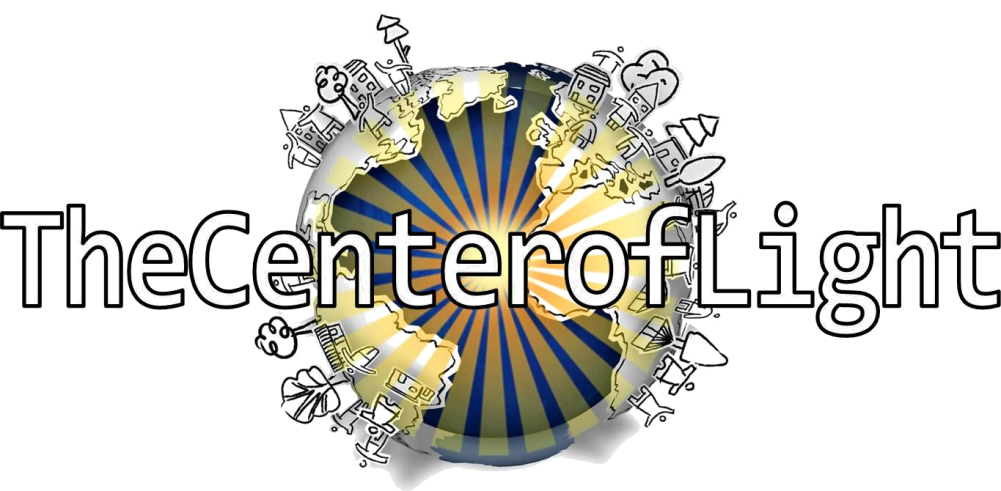 Be a World Changer
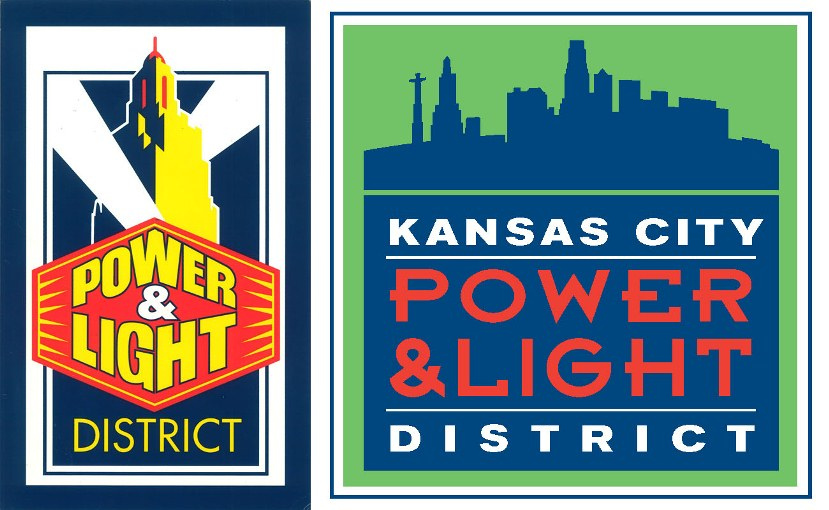 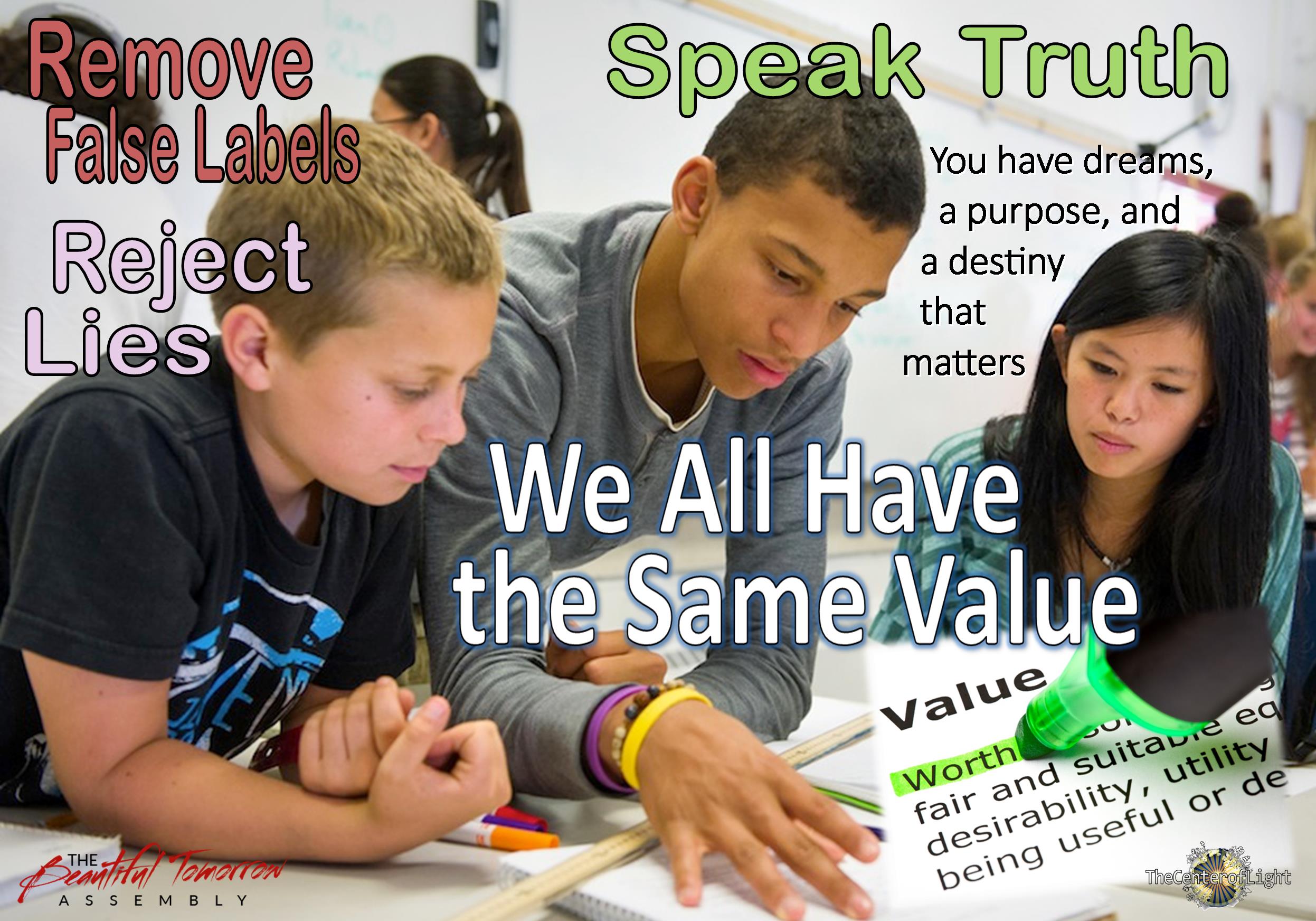 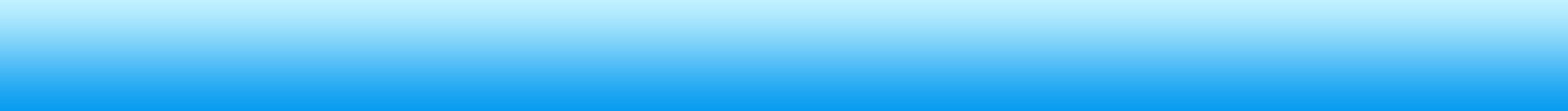 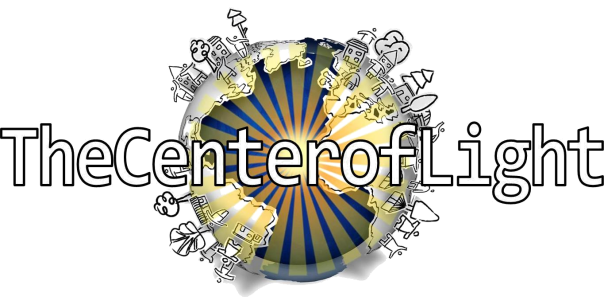 ReviewBuzzer Game
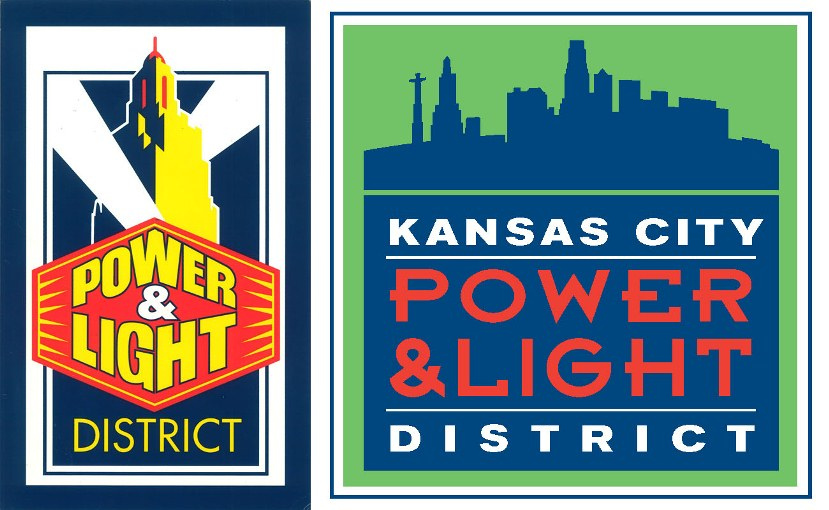 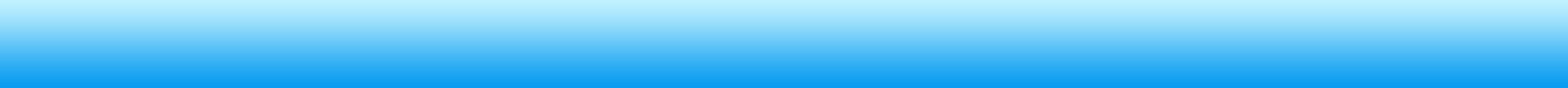 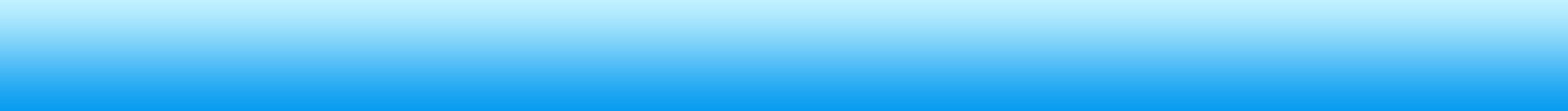 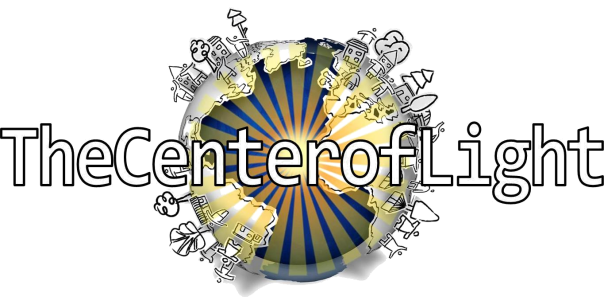 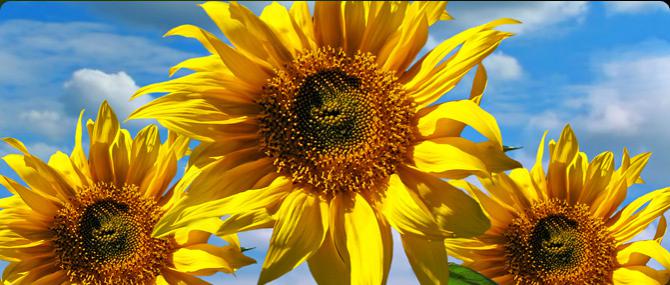 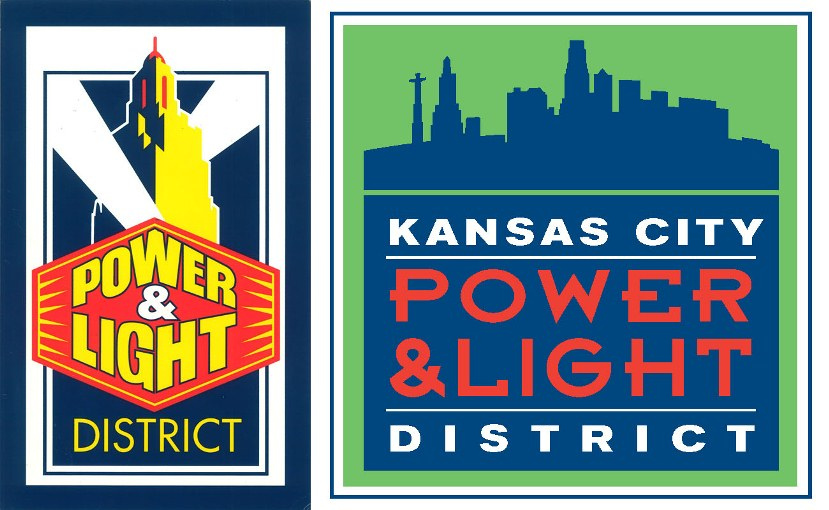 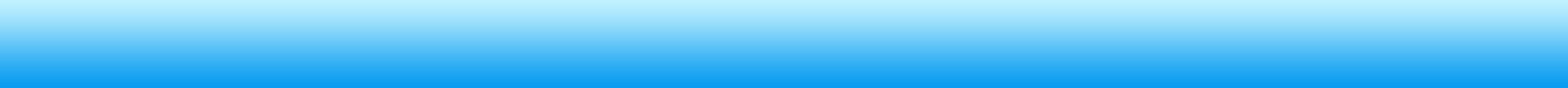 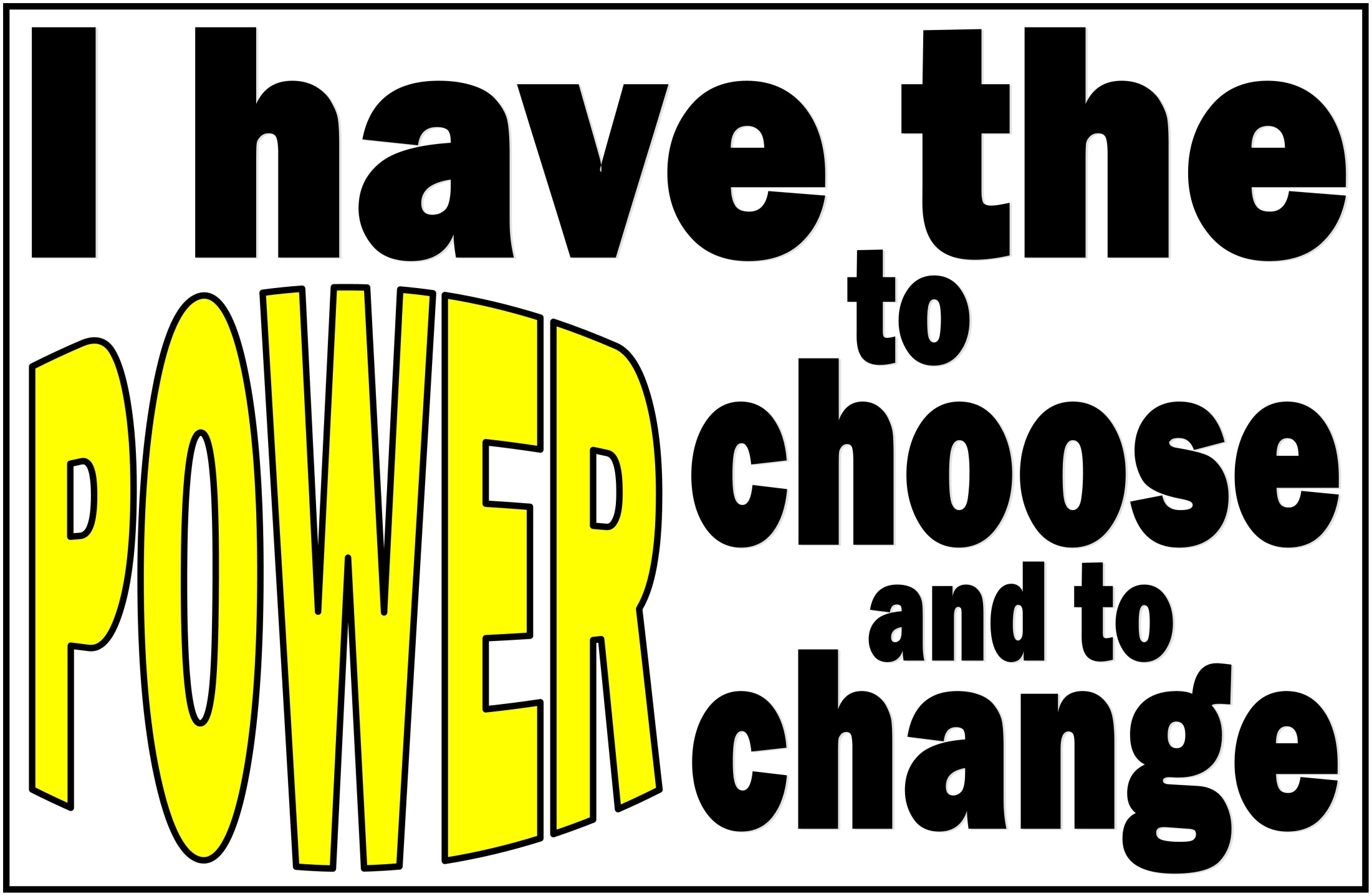 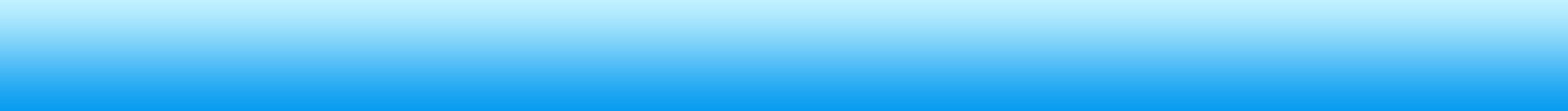 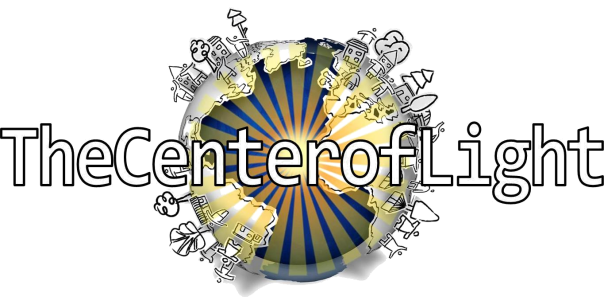 We All Have the Same Value
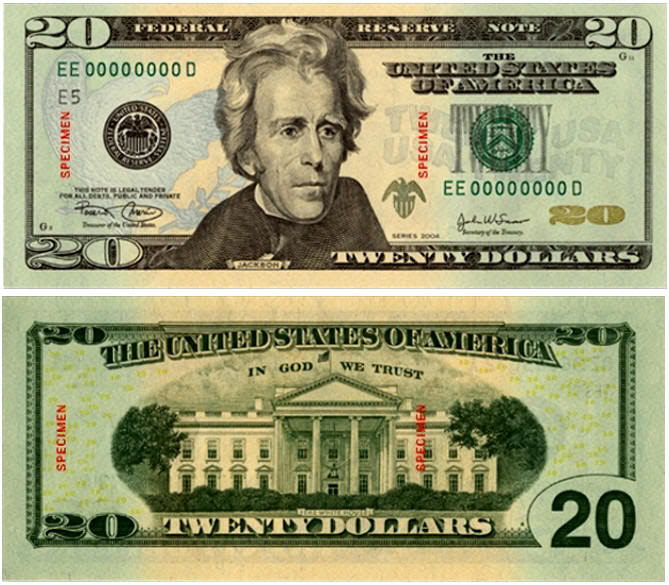 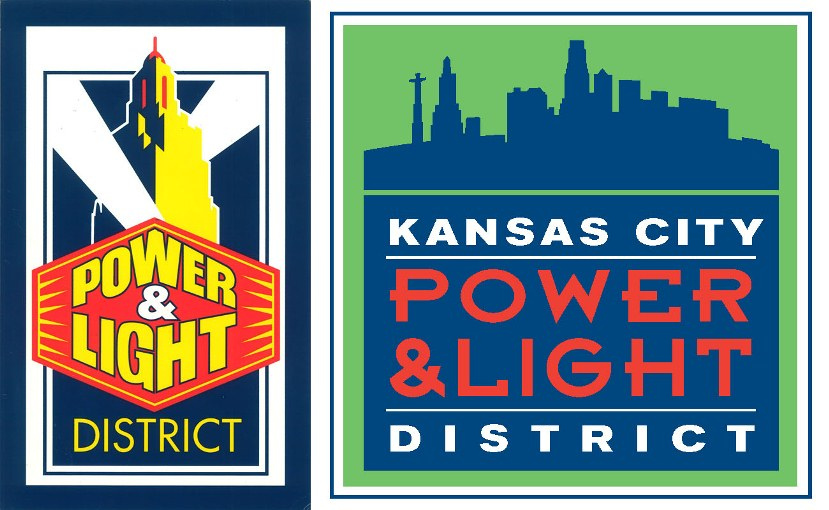 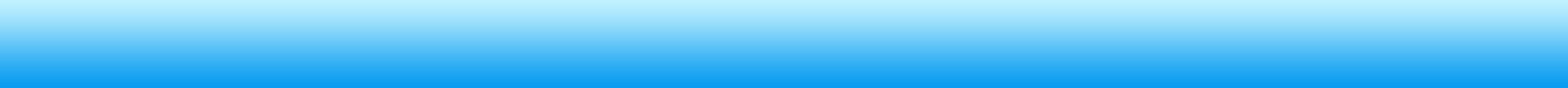 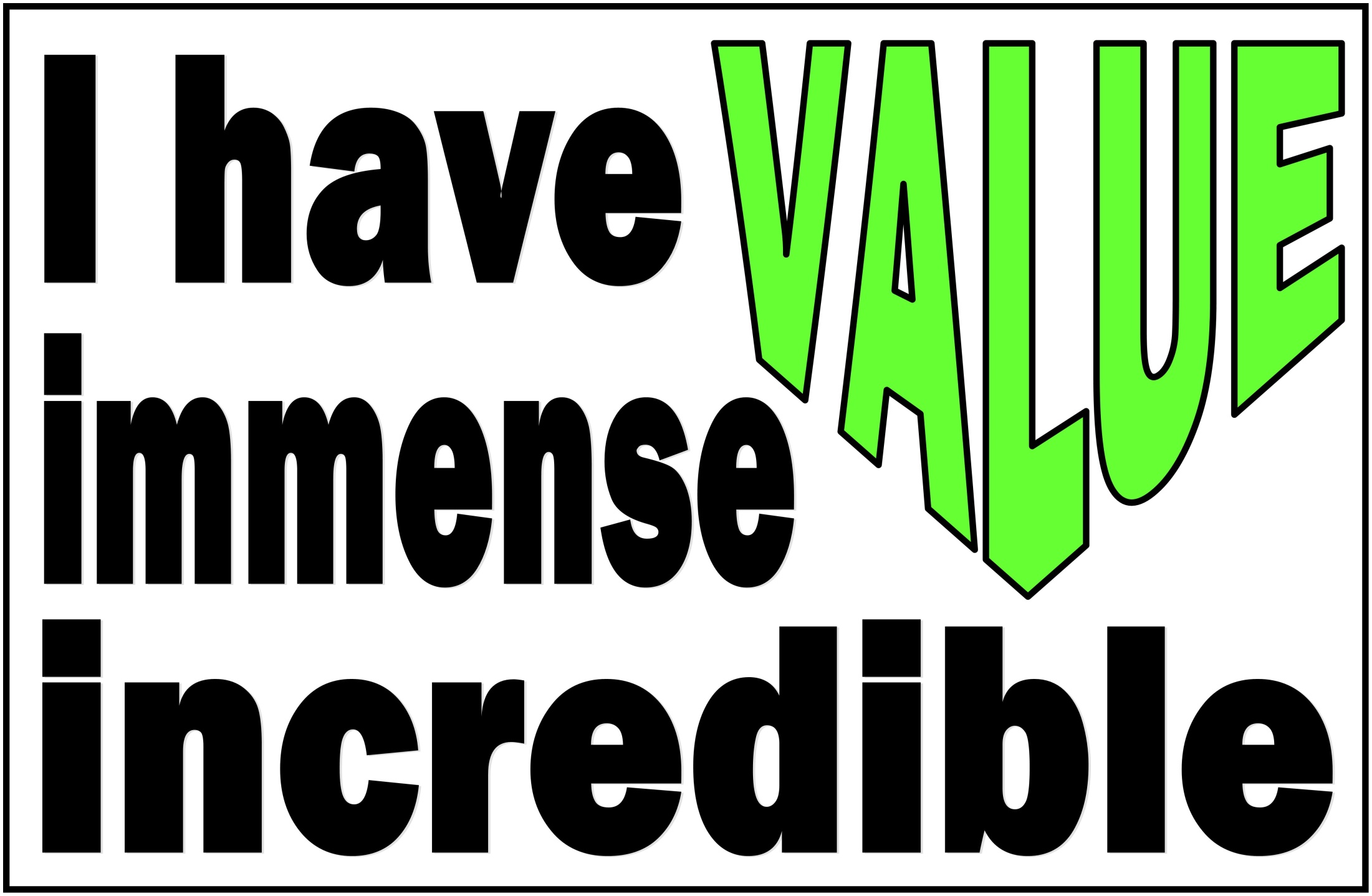 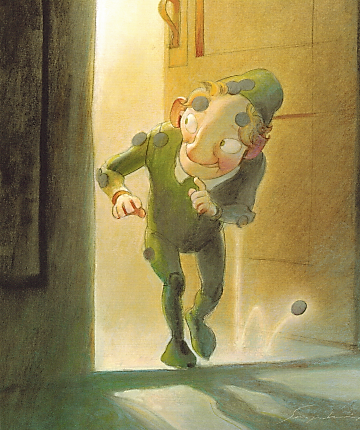 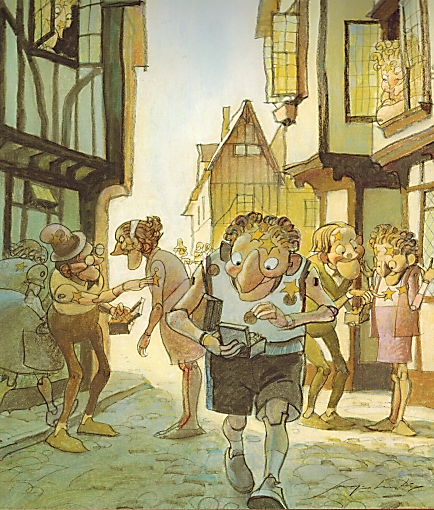 You Are Special – Max Lucado – Sergio Martinez
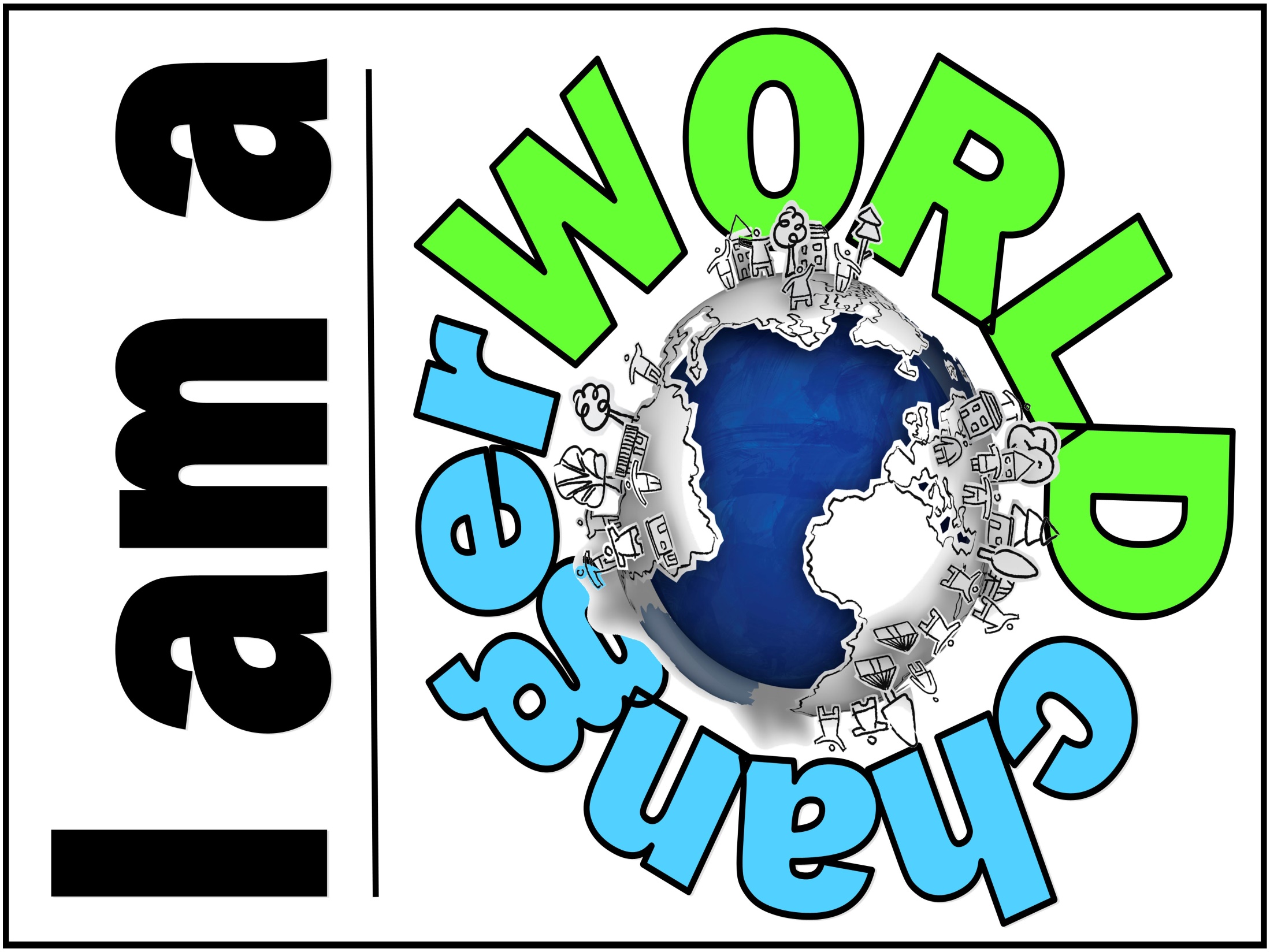 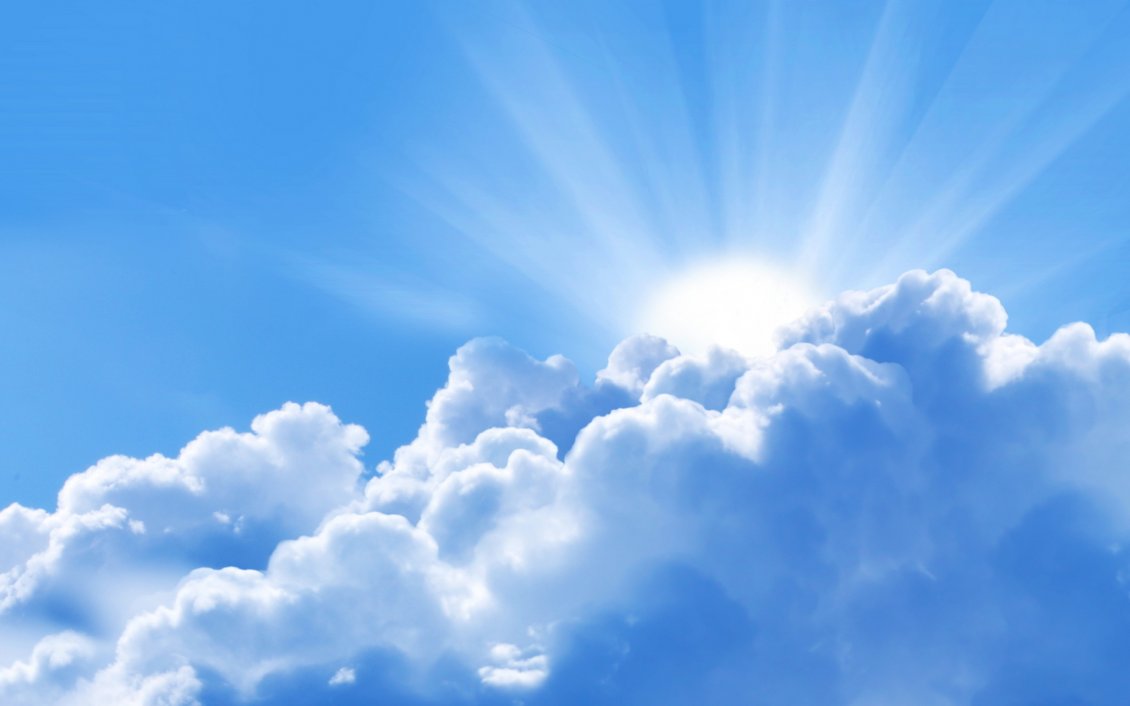 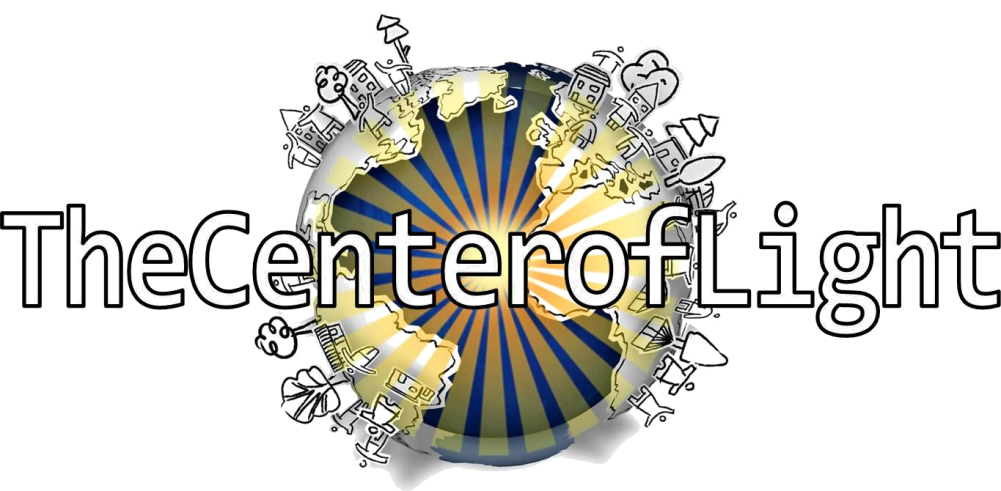 Be a World Changer
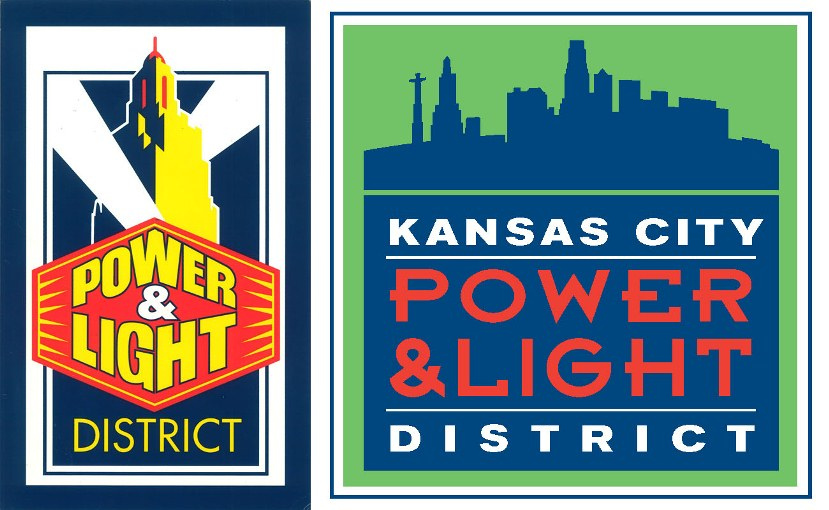 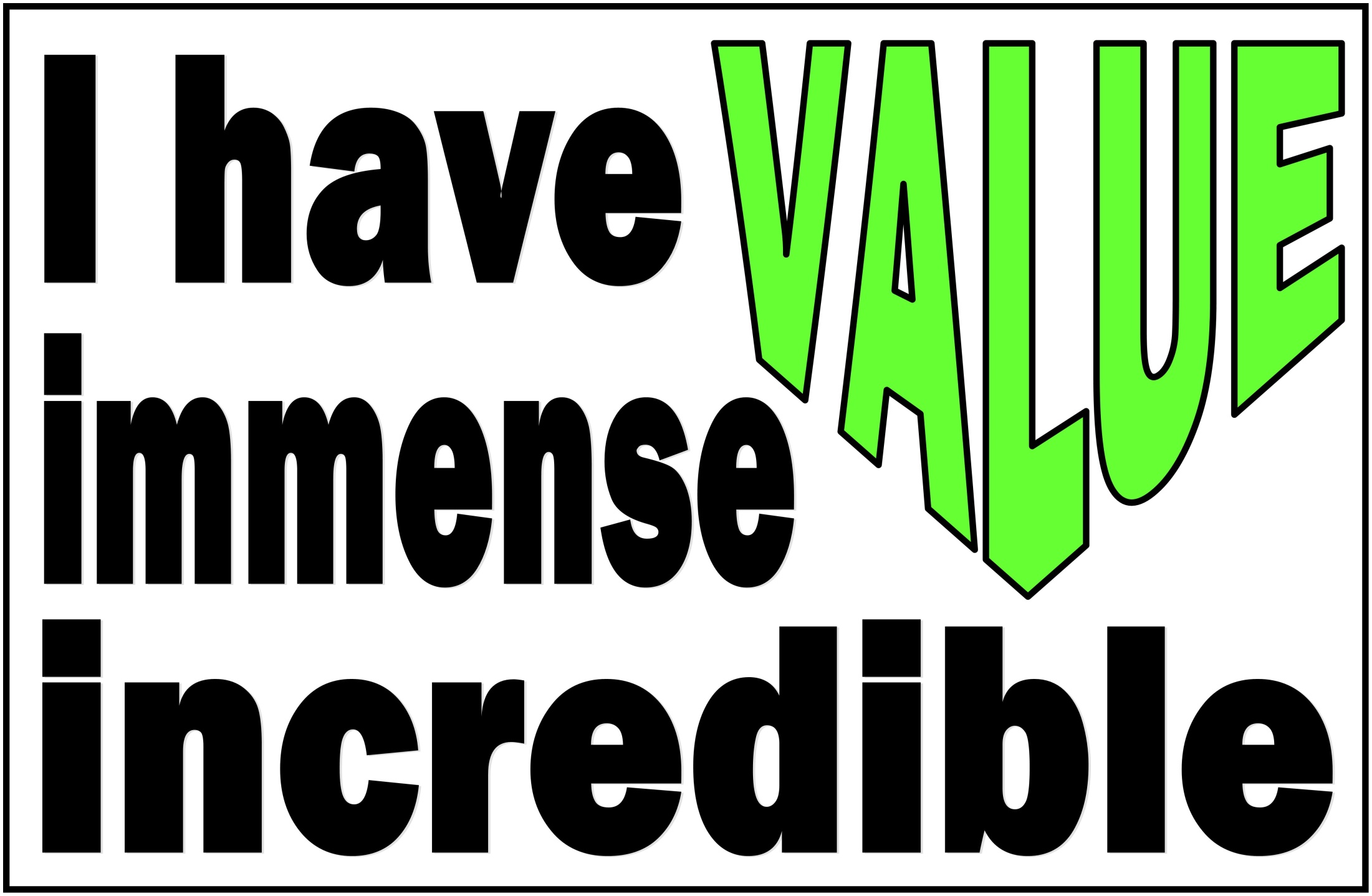 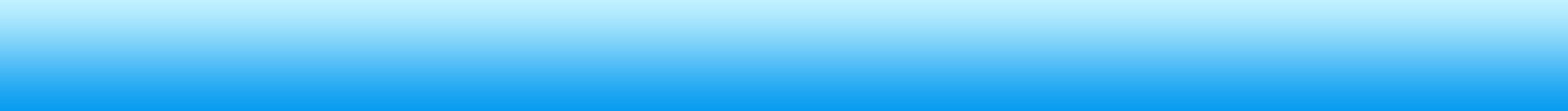 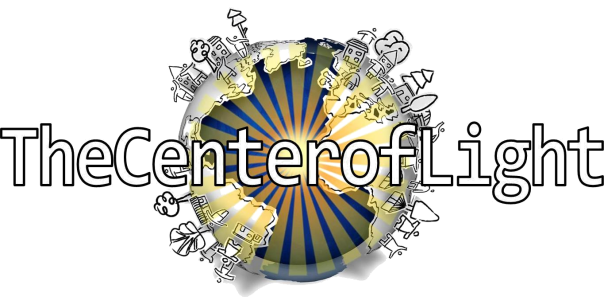 True Value
Our TRUE VALUE never changes!
Sense of Value
What I feel about myself.

What I think about myself.

What I believe to be true about myself.
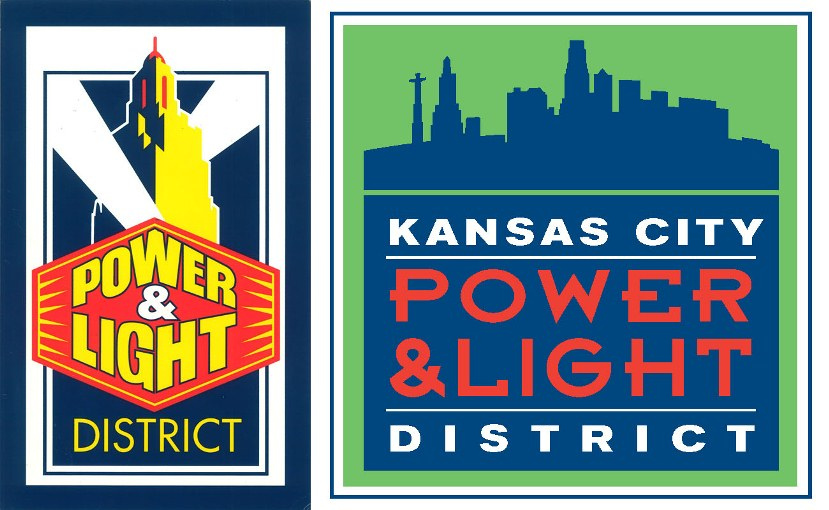 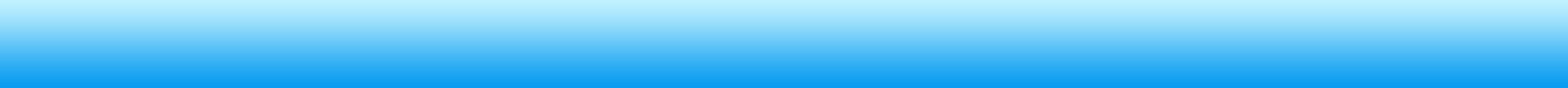 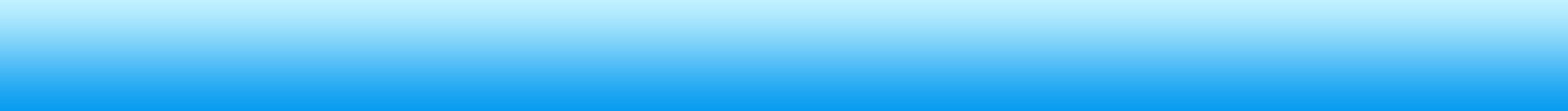 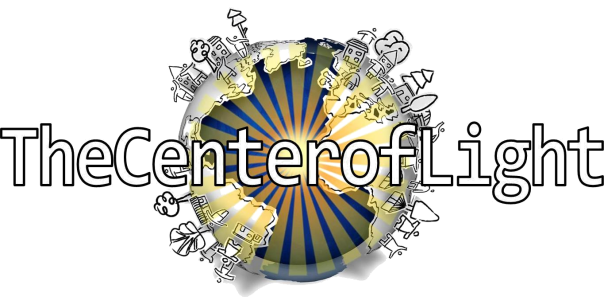 You Have a Purpose:
Dreams & Destiny
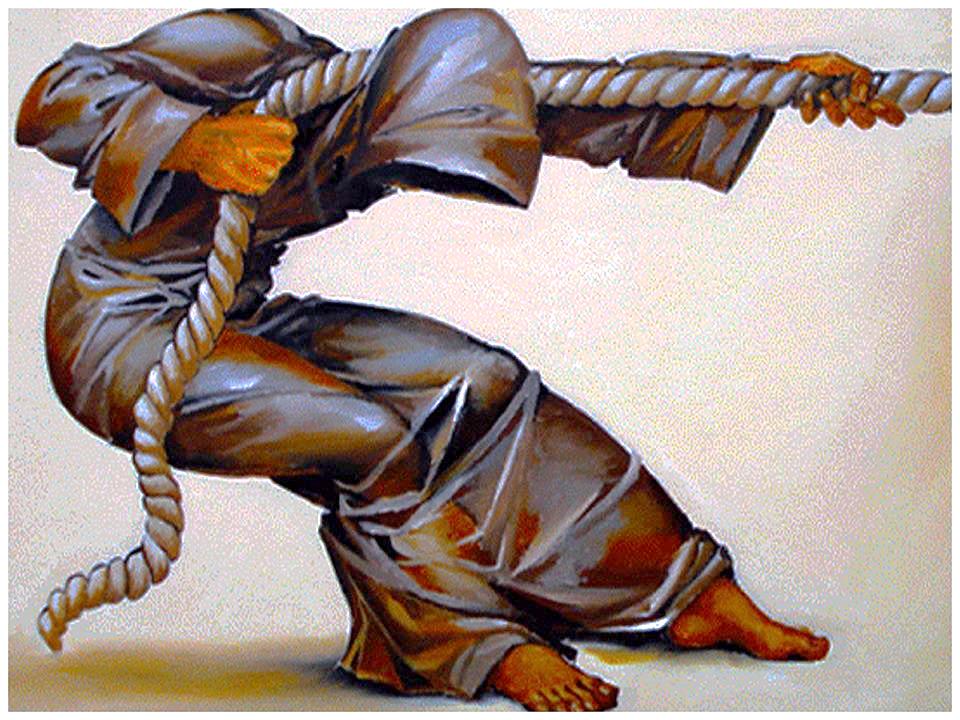 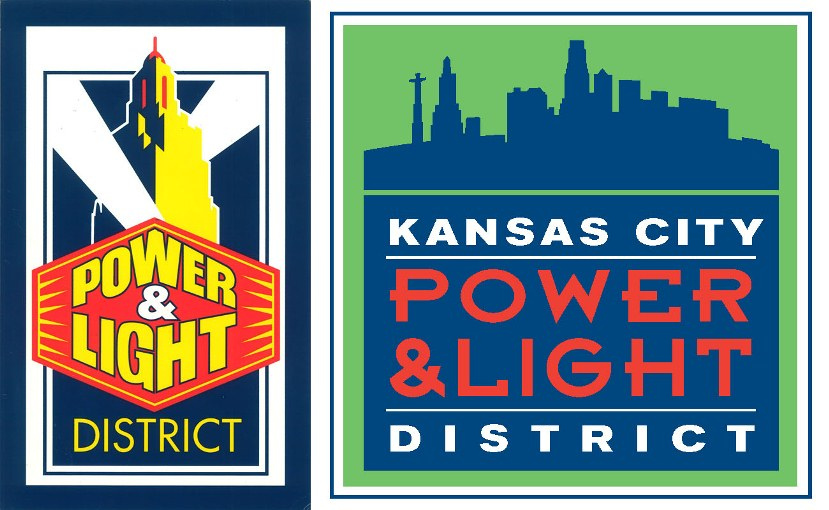 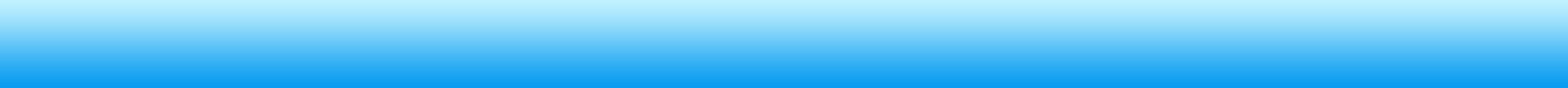 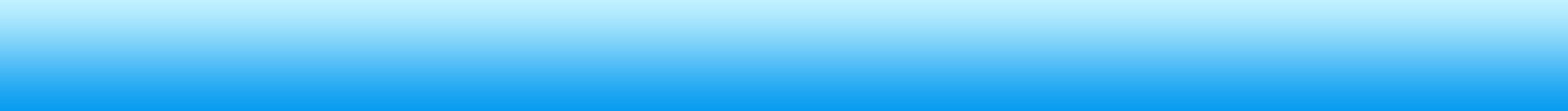 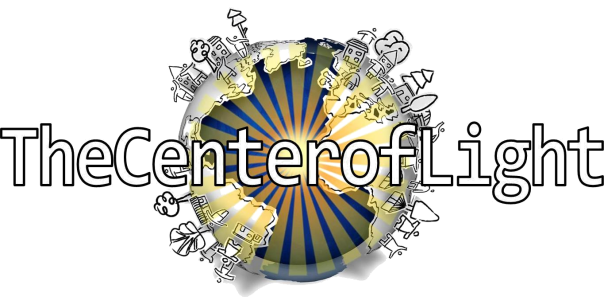 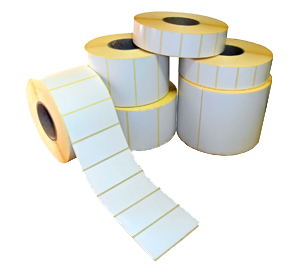 Removing
False Labels
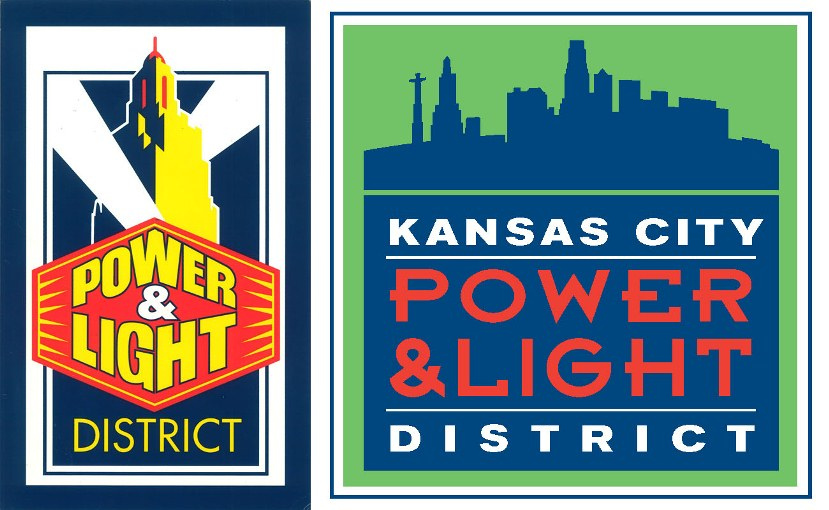 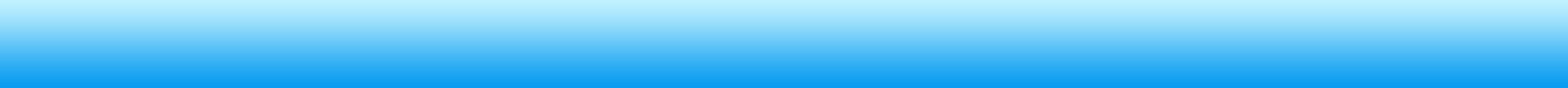 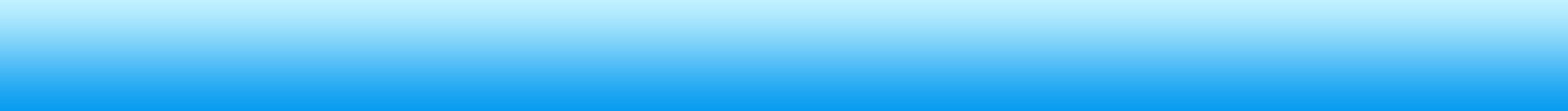 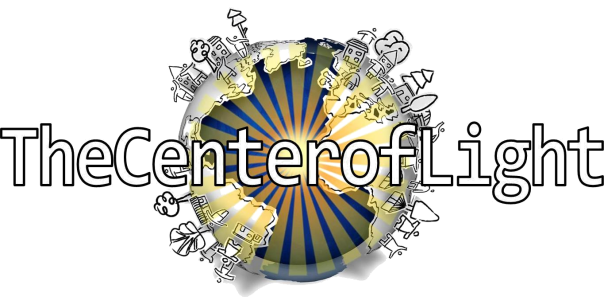 How could you help
Josh?
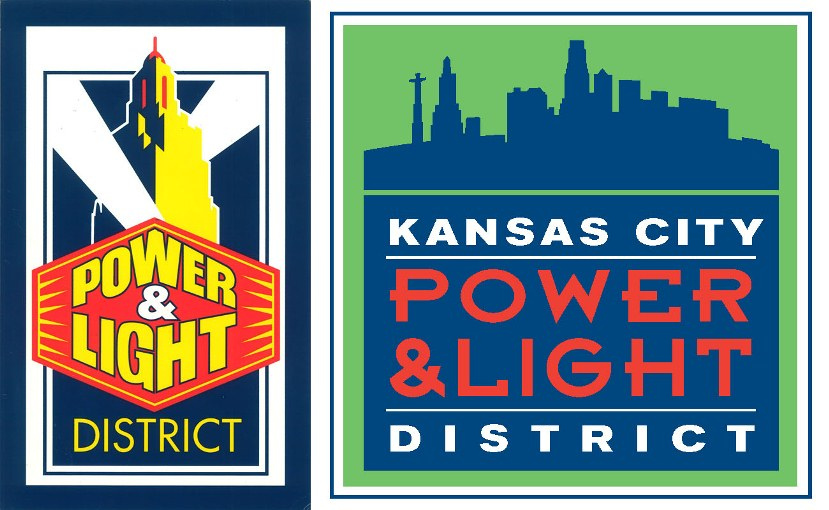 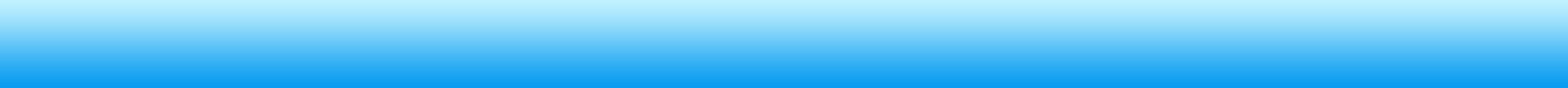 https://www.youtube.com/watch?v=PIHtuKc3Gjg
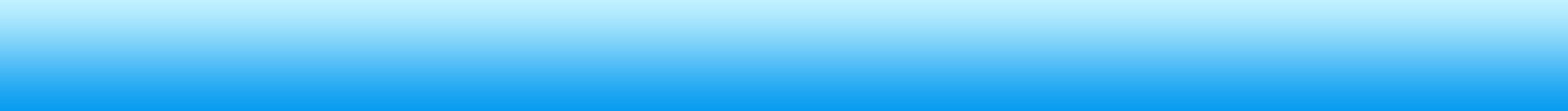 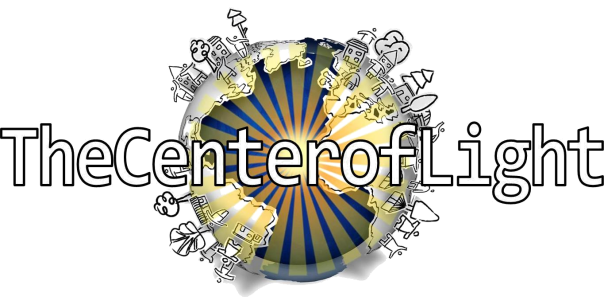 Speaking Truth:
Value Seat
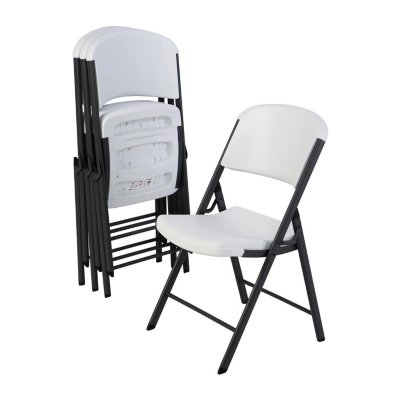 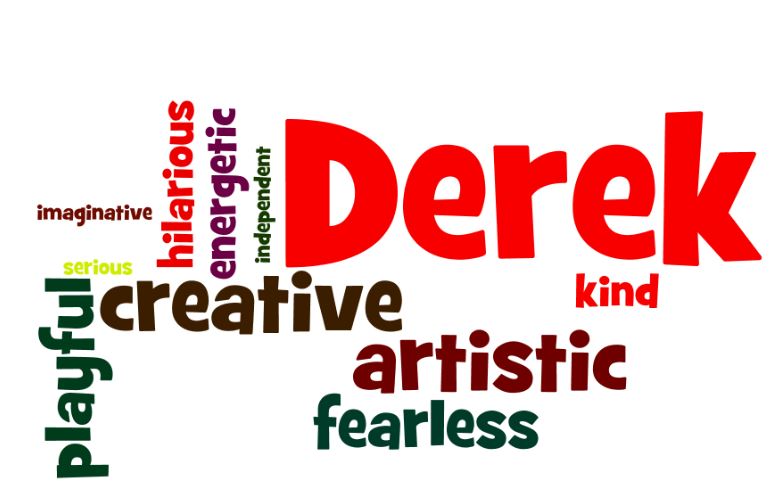 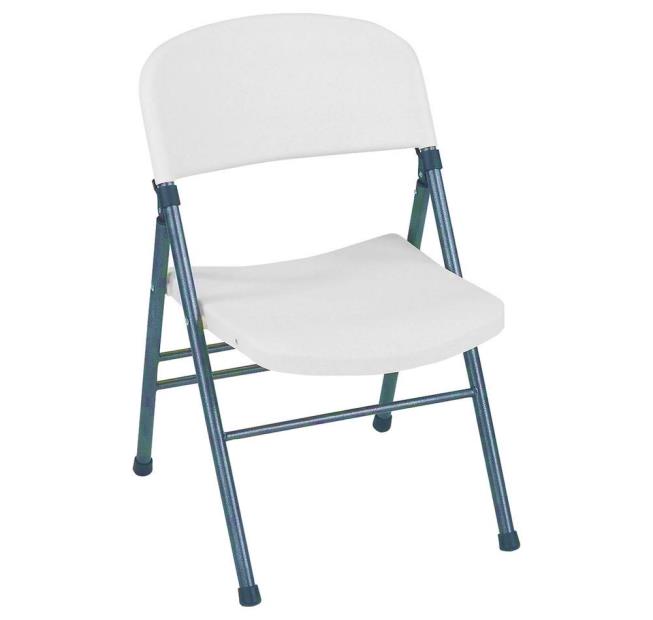 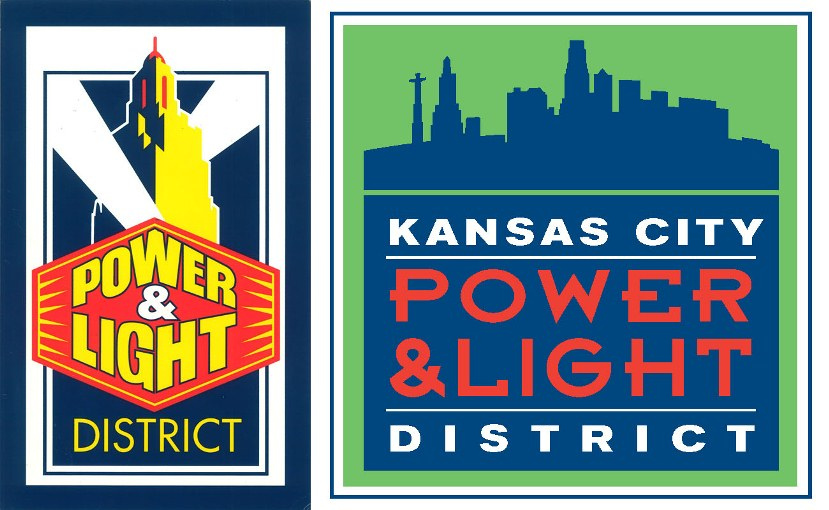 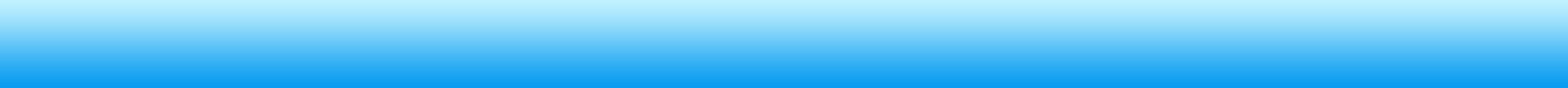 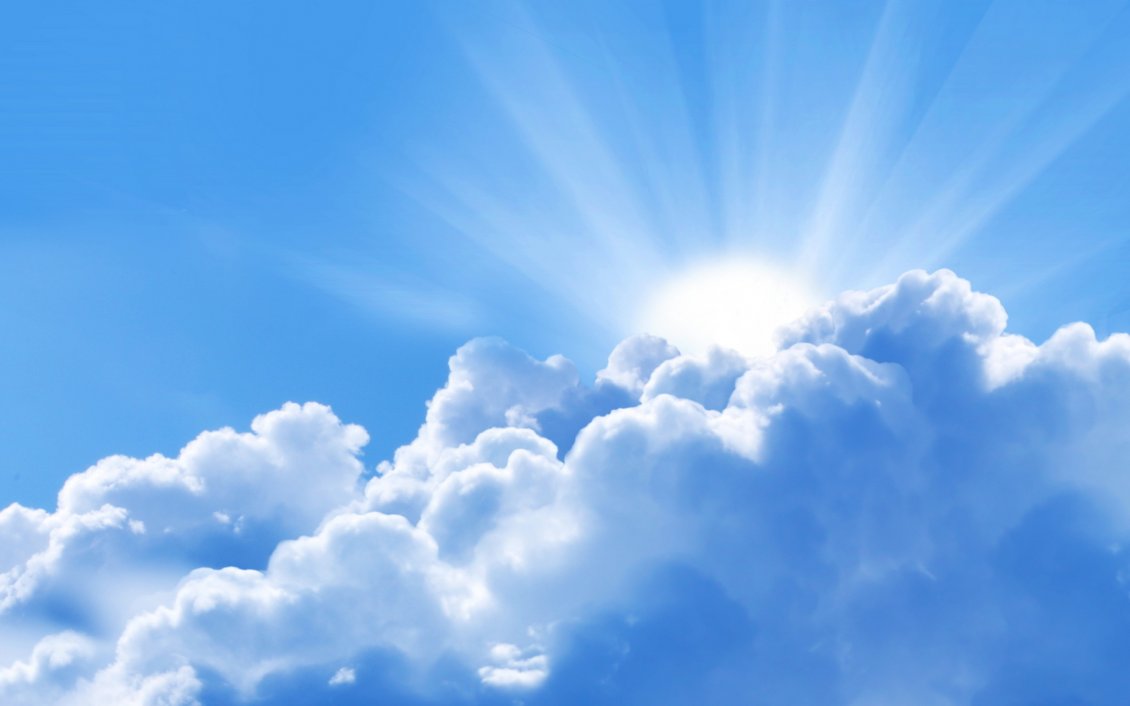 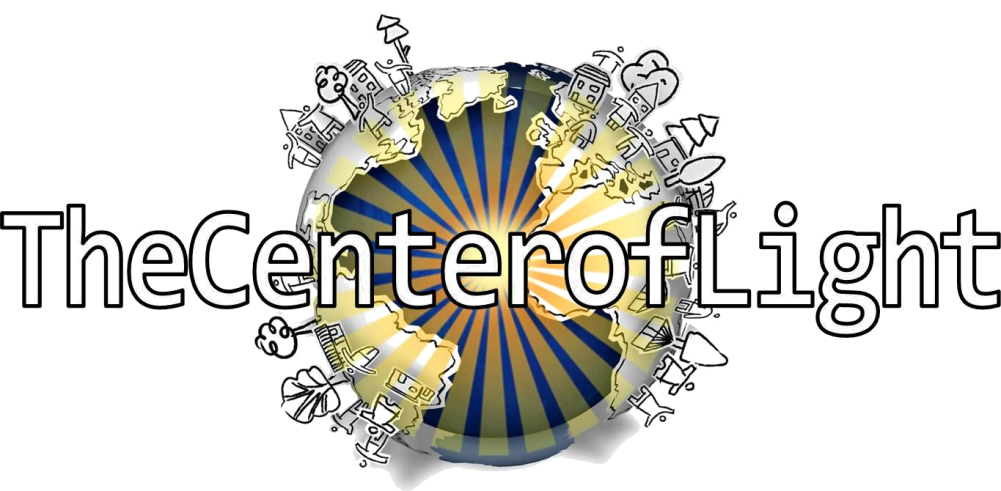 Be a World Changer
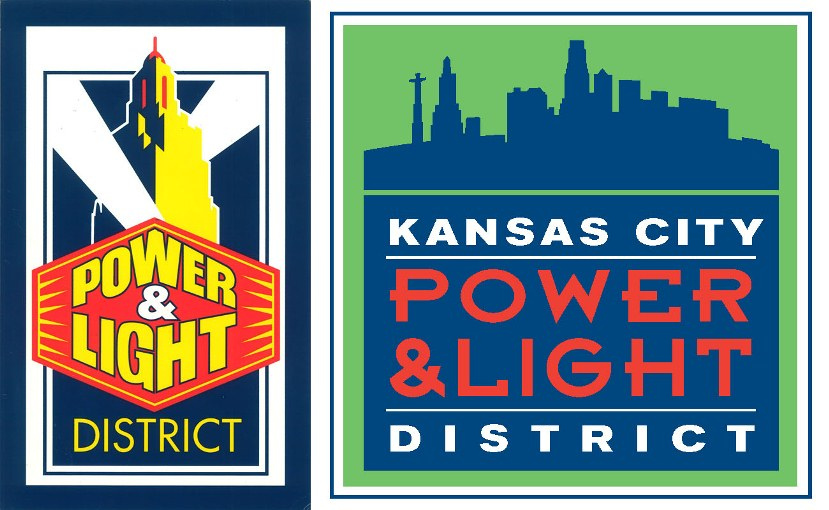 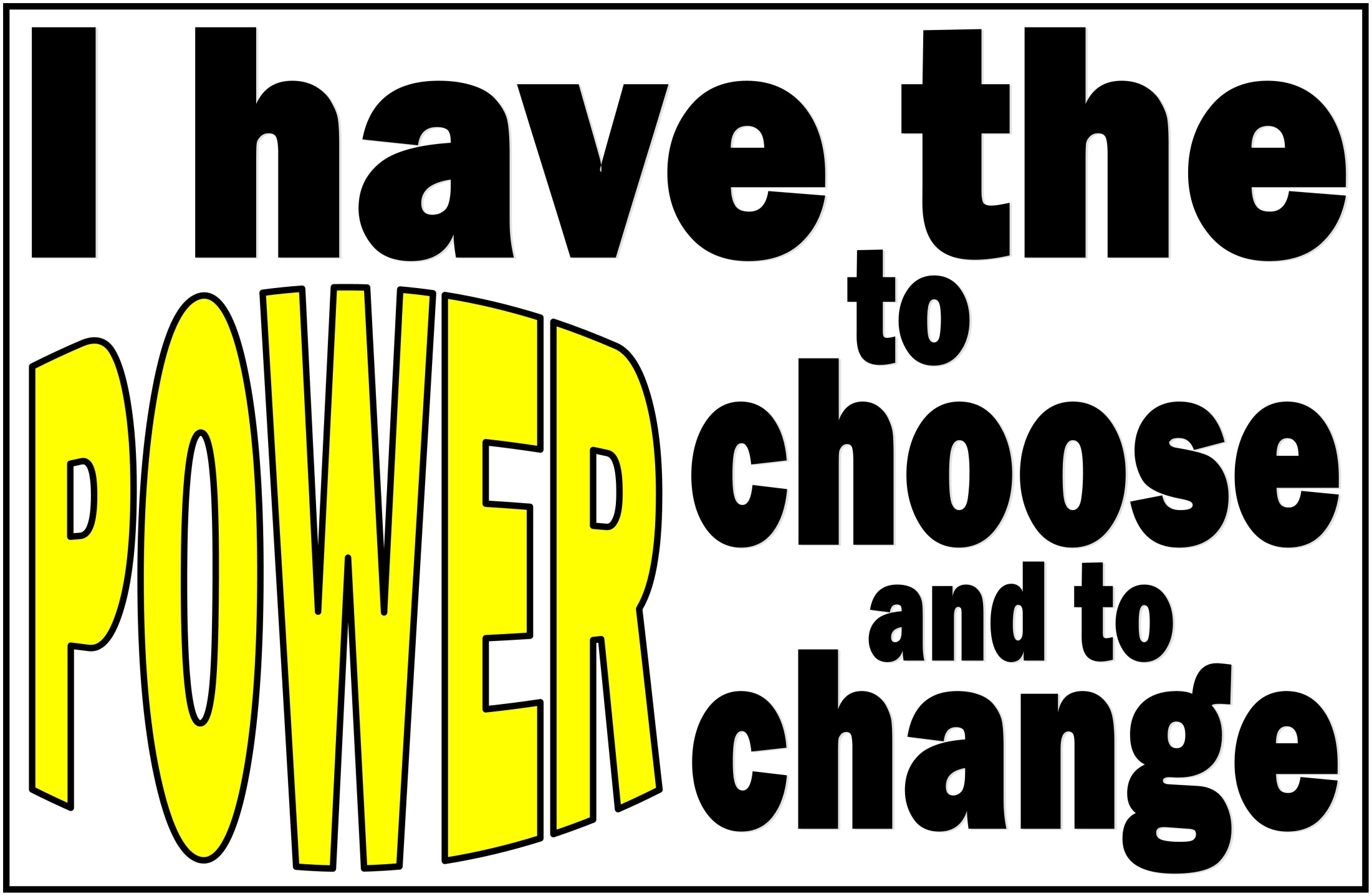 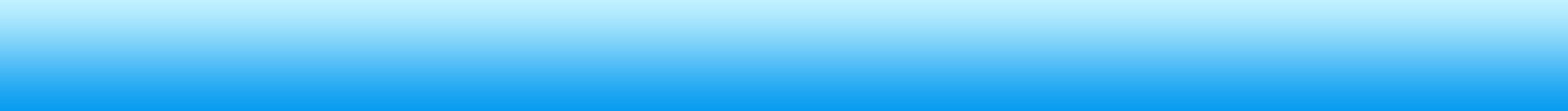 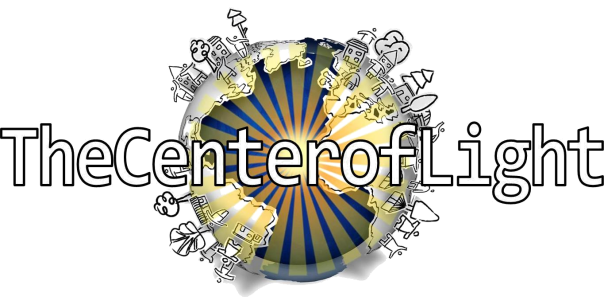 Fruit
Good
Bad
&
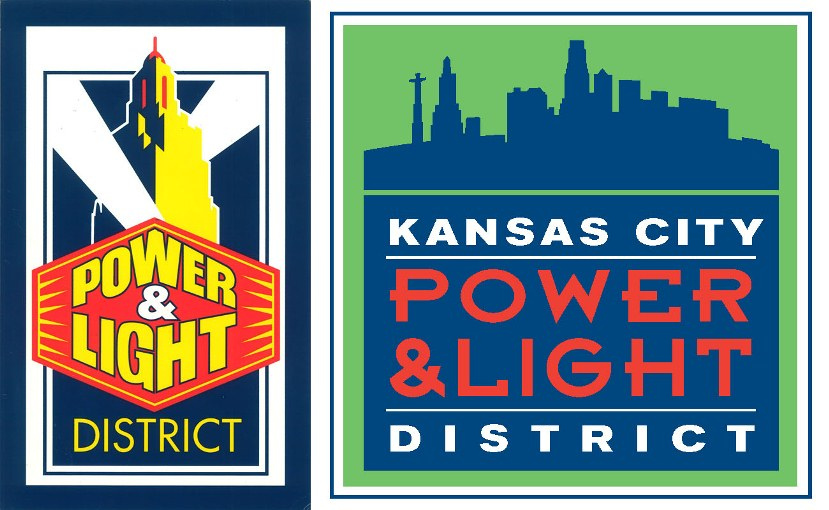 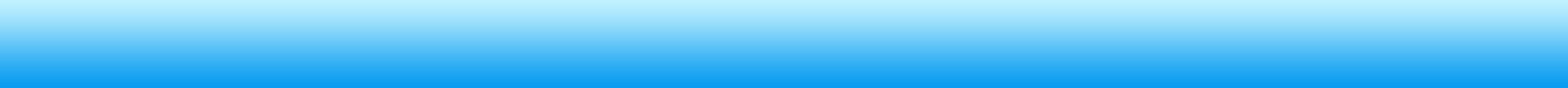 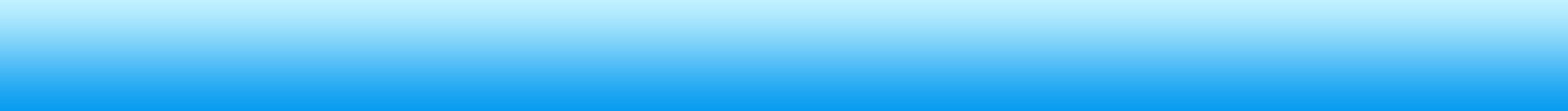 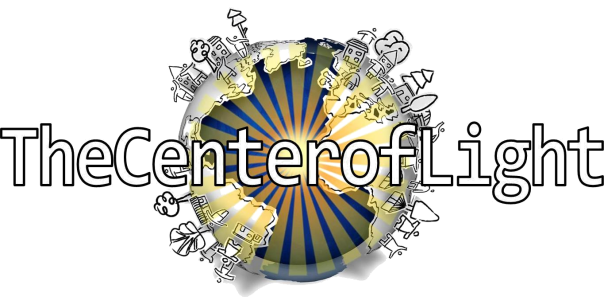 Splat Game
True
False
&
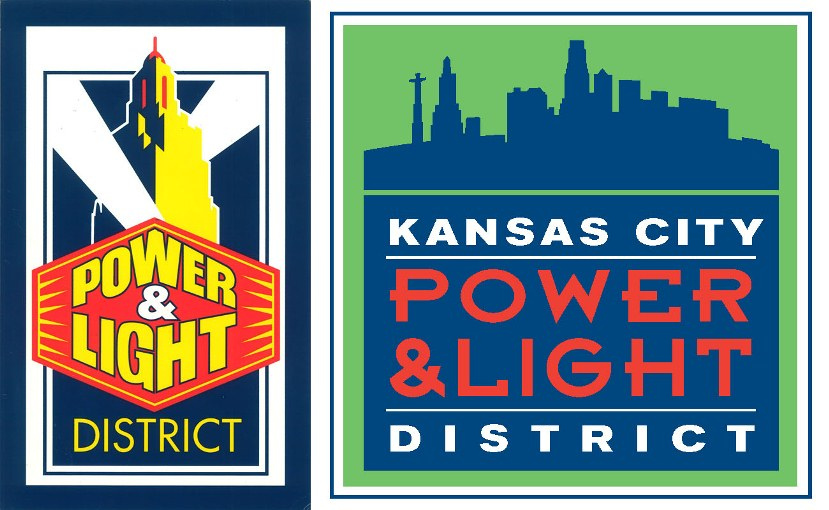 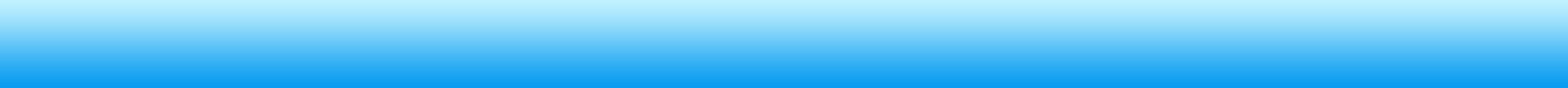 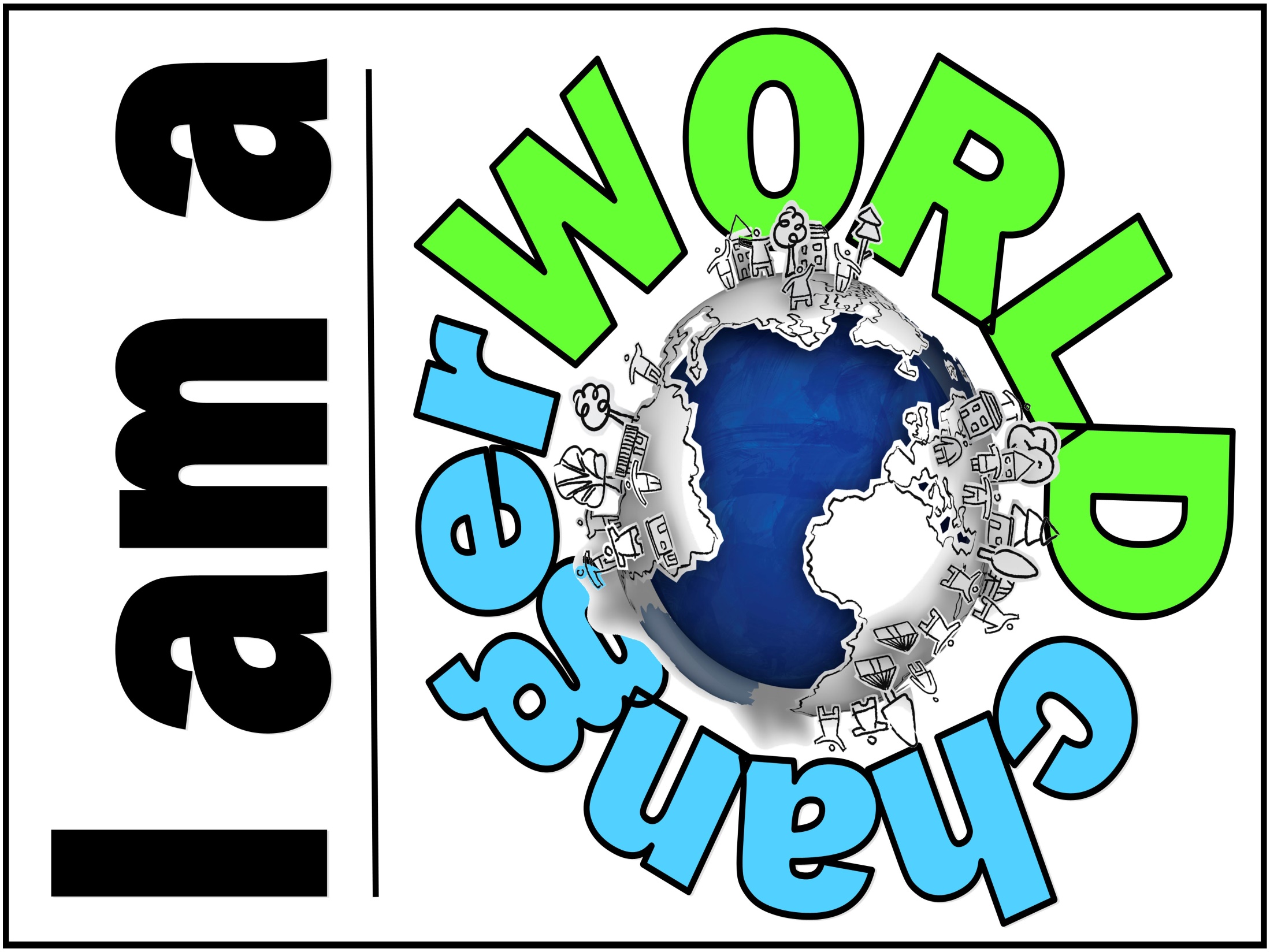 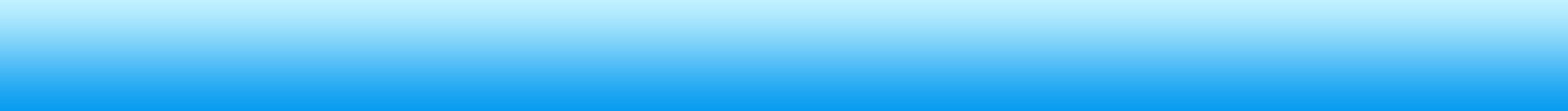 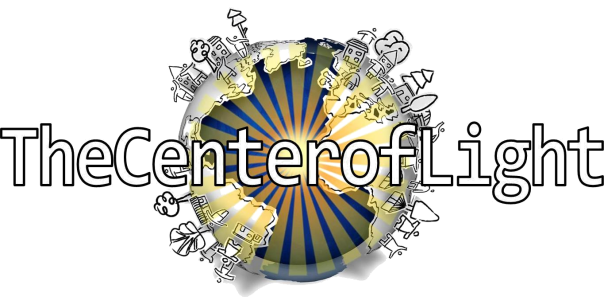 gotta know Josh the
Doorman
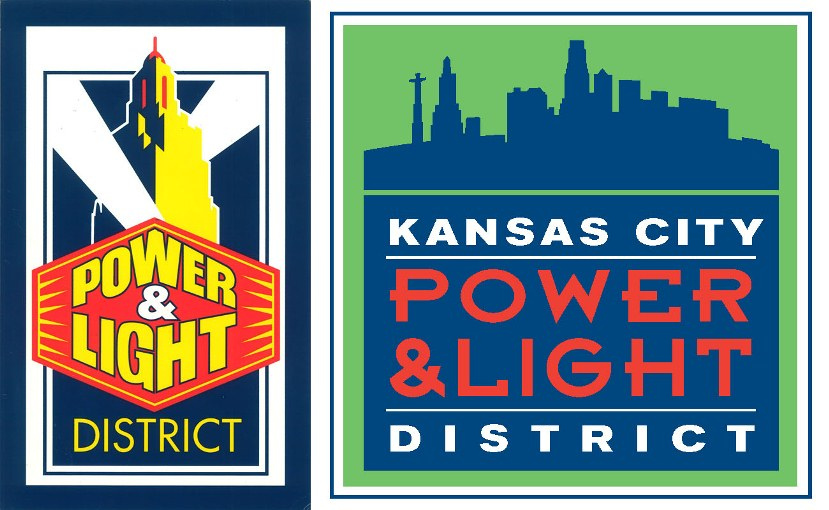 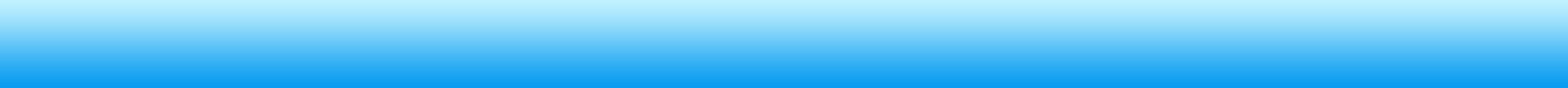 https://www.youtube.com/watch?v=PIHtuKc3Gjg
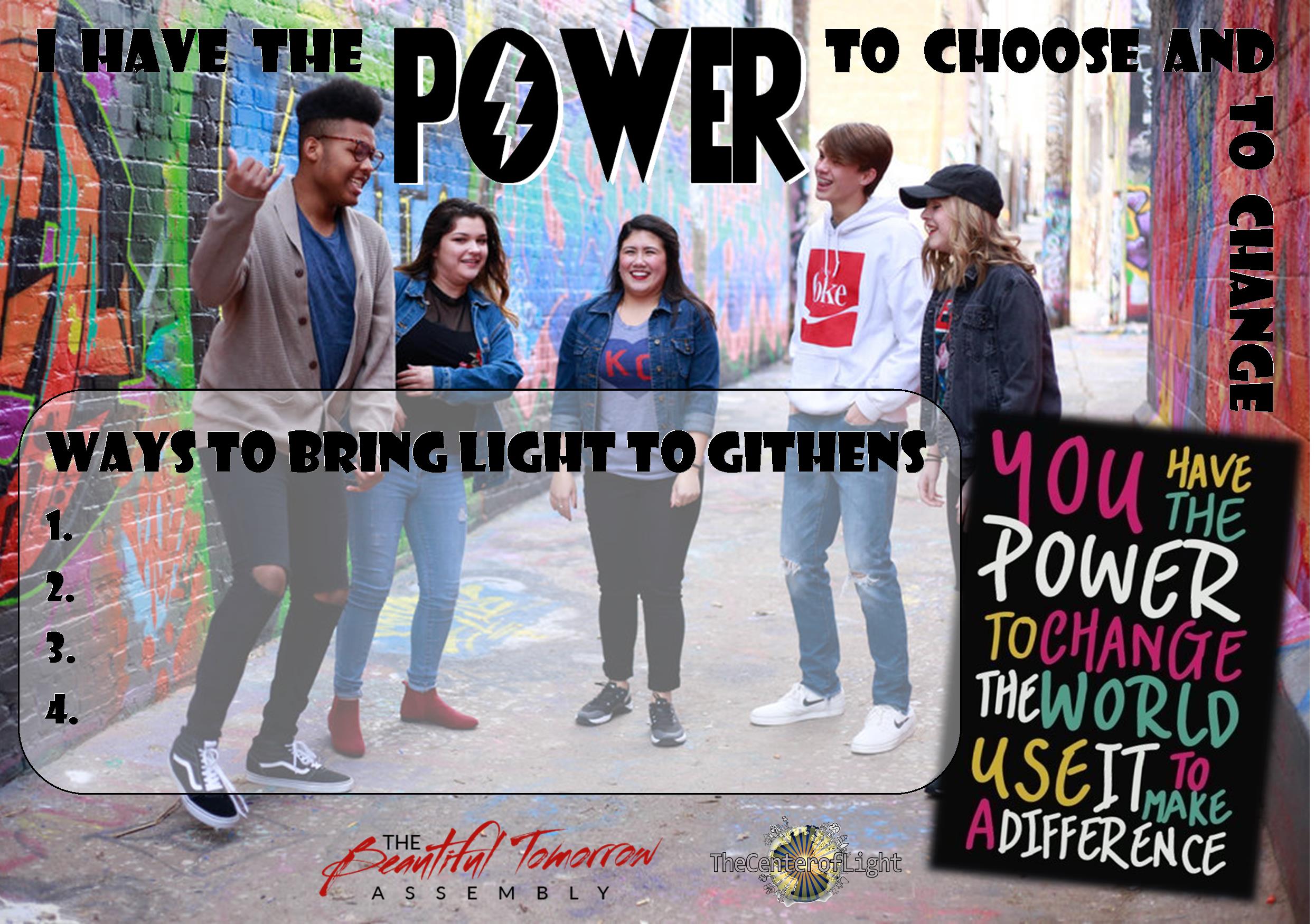 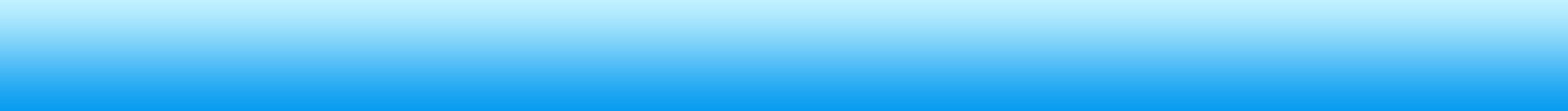 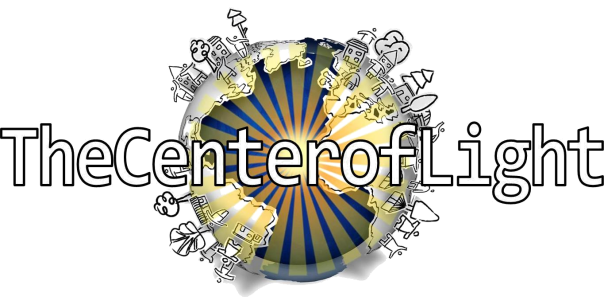 Game
Hula
Hoop
Pass
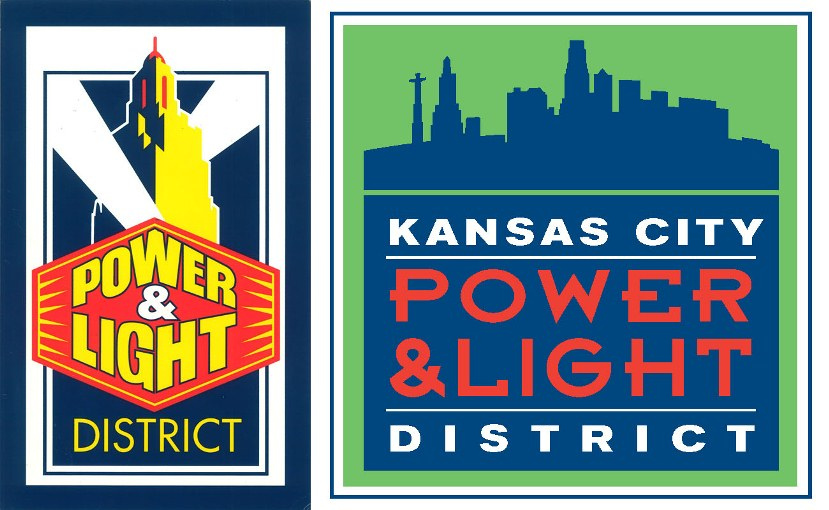 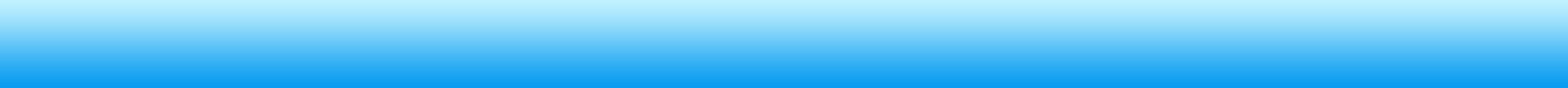 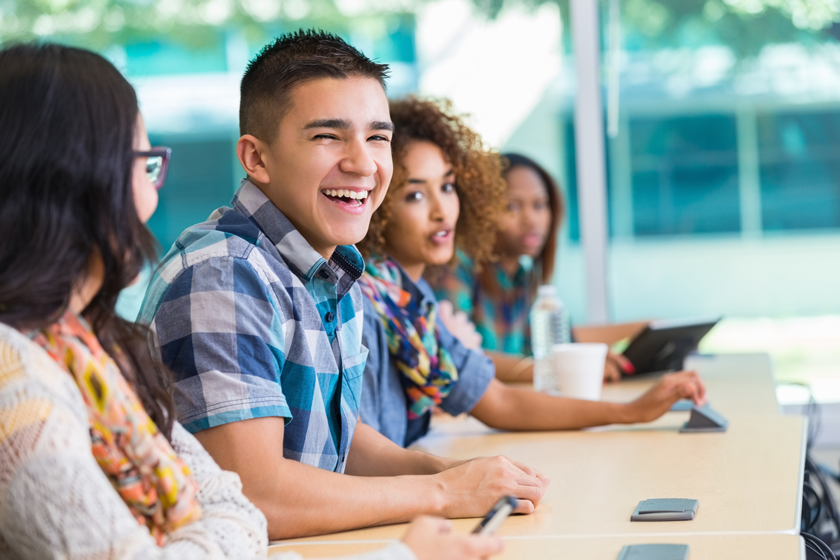 Class Project
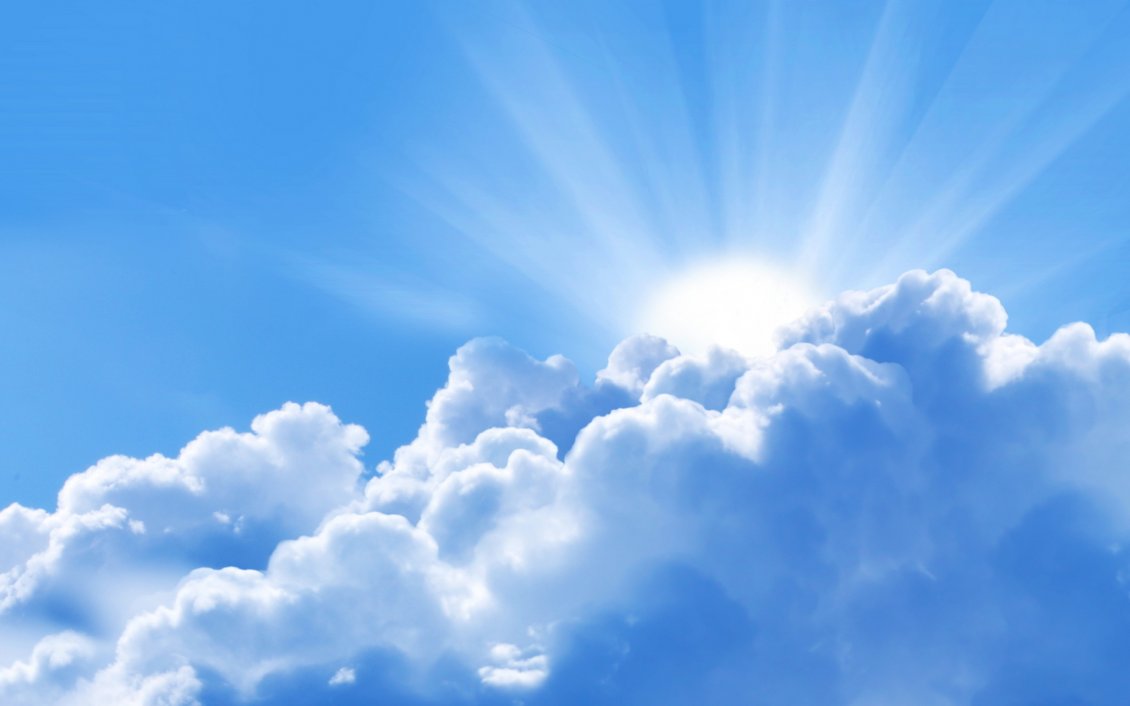 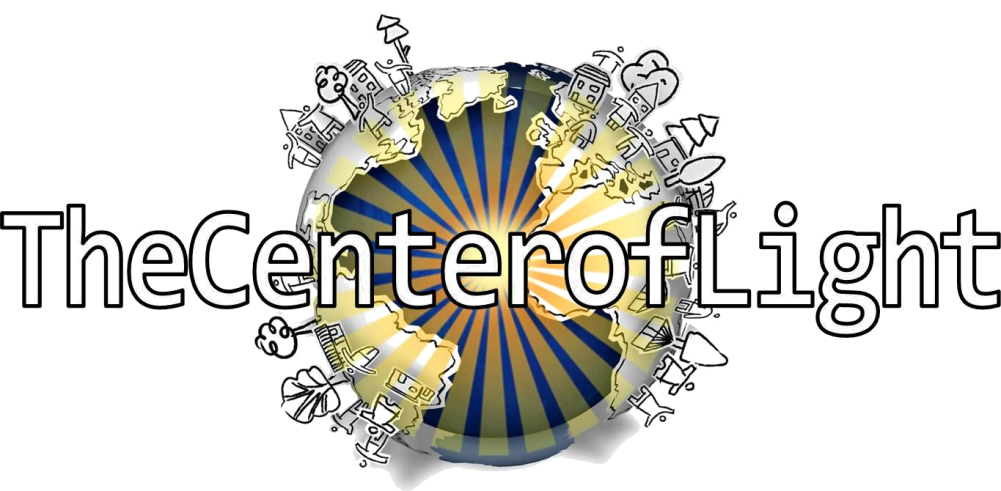 Be a World Changer
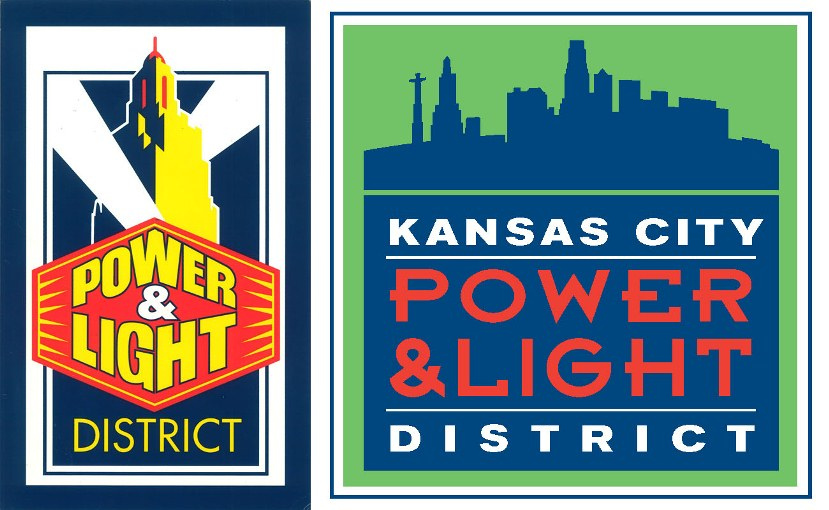 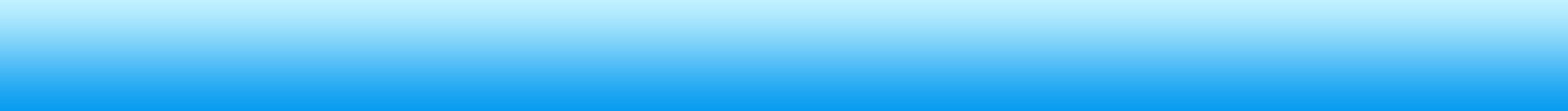 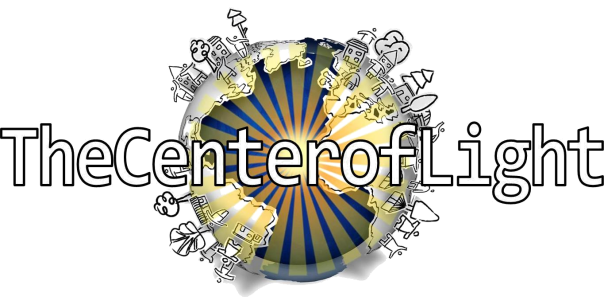 if you feel
pressure
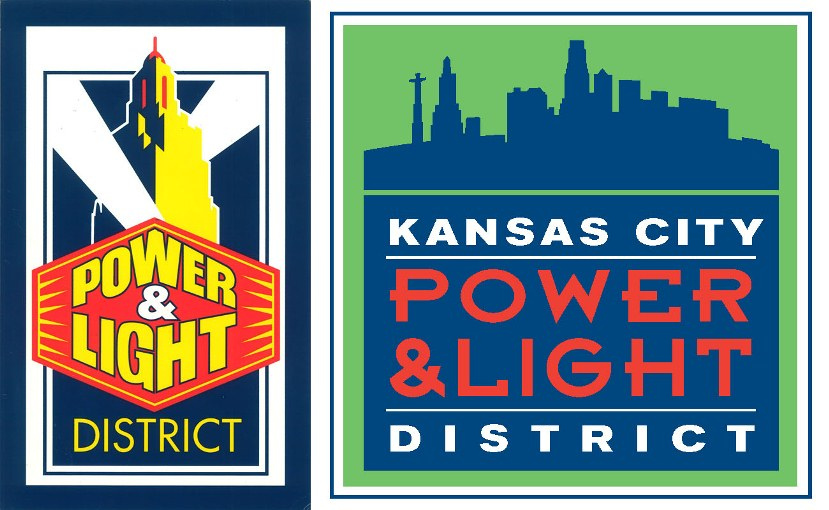 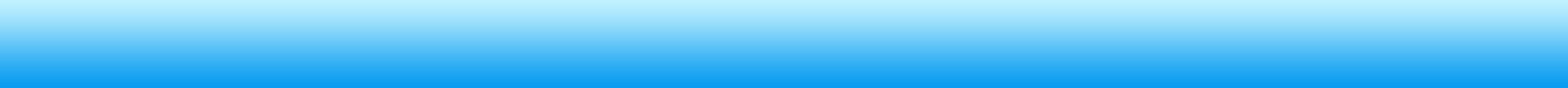 https://www.youtube.com/watch?v=V4a7giVa2E0